Lecture 3
Branches
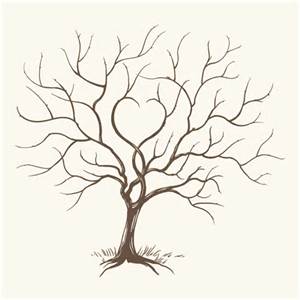 Sign in on the attendance sheet!
Last Time
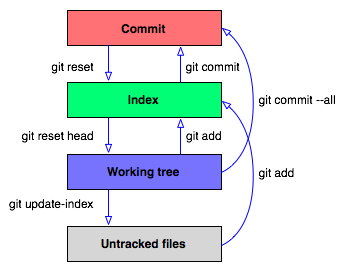 Empowering git log
git log --graph --decorate --all
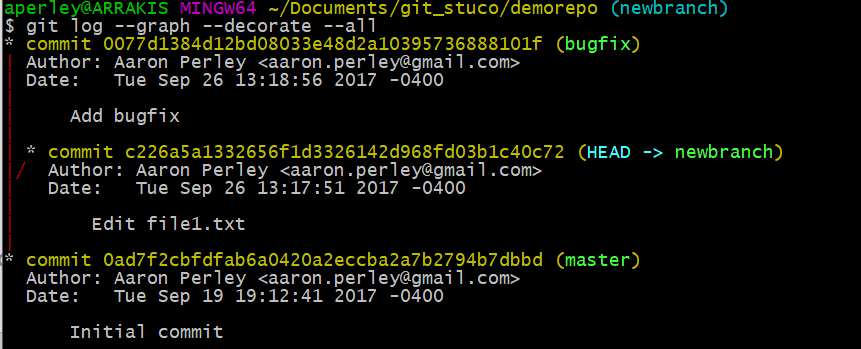 Scenario: You work on two features at once in a project
8277e09: even more work on feature B
b5f3729: even more work on feature A
master, HEAD
8b7d883: begin work on feature B
8fc42c6: begin work on feature A
6f96cf3: more work on feature A
e167179: more work on feature B
b4e2c29: initial commit
Scenario: You work on two features at once in a project
8277e09: even more work on feature B
b5f3729: even more work on feature A
master, HEAD
Hard to distinguish the two different features that are being worked on based on the git history
If the features are related, the commits might interfere with each other
8b7d883: begin work on feature B
8fc42c6: begin work on feature A
6f96cf3: more work on feature A
e167179: more work on feature B
b4e2c29: initial commit
Solution: Non-linear development via branches
8277e09: even more work on feature B
featureA
featureB, HEAD
master
8b7d883: begin work on feature B
8fc42c6: begin work on feature A
6f96cf3: more work on feature A
e167179: more work on feature B
b5f3729: even more work on feature A
b4e2c29: initial commit
Activity!
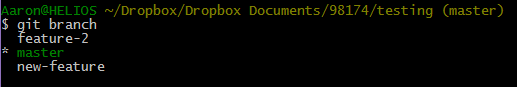 git branch
Example use:
git branch

Lists all the local branches in the current repository and marks which branch you’re currently on
Where are “you”? Well, you’re always at HEAD. Usually, you’re also at a branch as well.
The default branch in a repository is called “master”
git branch <newbranchname>
Example use:
git branch develop

Creates a new branch called “develop” that points to wherever you are right now (i.e. wherever HEAD is right now)
git checkout <branchname>
Example use:
git checkout develop

Switches to the branch named “develop”
Instead of a branch name, you can also put a commit hash
More on this next lecture
Commits are made on whatever branch you’re on
git commit –m “A”
git commit –m “B”
A
master
HEAD
Commits are made on whatever branch you’re on
git commit –m “A”
git commit –m “B”
git branch experiment
B
master
HEAD
A
Commits are made on whatever branch you’re on
git commit –m “A”
git commit –m “B”
git branch experiment
git checkout experiment
B
master
HEAD
experiment
A
Commits are made on whatever branch you’re on
git commit –m “A”
git commit –m “B”
git branch experiment
git checkout experiment
git commit –m “C”
B
master
experiment
HEAD
A
Commits are made on whatever branch you’re on
git commit –m “A”
git commit –m “B”
git branch experiment
git checkout experiment
git commit –m “C”
git commit –m “D”
experiment
HEAD
B
C
master
A
Commits are made on whatever branch you’re on
git commit –m “A”
git commit –m “B”
git branch experiment
git checkout experiment
git commit –m “C”
git commit –m “D”
git branch wildidea
experiment
HEAD
B
C
D
master
A
Commits are made on whatever branch you’re on
git commit –m “A”
git commit –m “B”
git branch experiment
git checkout experiment
git commit –m “C”
git commit –m “D”
git branch wildidea
git checkout wildidea
experiment
HEAD
wildidea
B
C
D
master
A
Commits are made on whatever branch you’re on
git commit –m “A”
git commit –m “B”
git branch experiment
git checkout experiment
git commit –m “C”
git commit –m “D”
git branch wildidea
git checkout wildidea
git commit –m “E”
experiment
wildidea
HEAD
B
C
D
master
A
Commits are made on whatever branch you’re on
git commit –m “A”
git commit –m “B”
git branch experiment
git checkout experiment
git commit –m “C”
git commit –m “D”
git branch wildidea
git checkout wildidea
git commit –m “E”
git checkout master
wildidea
HEAD
experiment
B
C
D
E
master
A
Commits are made on whatever branch you’re on
git commit –m “A”
git commit –m “B”
git branch experiment
git checkout experiment
git commit –m “C”
git commit –m “D”
git branch wildidea
git checkout wildidea
git commit –m “E”
git checkout master
git commit –m “F”
wildidea
experiment
B
C
D
E
master
HEAD
A
Commits are made on whatever branch you’re on
git commit –m “A”
git commit –m “B”
git branch experiment
git checkout experiment
git commit –m “C”
git commit –m “D”
git branch wildidea
git checkout wildidea
git commit –m “E”
git checkout master
git commit –m “F”
wildidea
experiment
master
HEAD
B
C
D
E
F
A
How do we bring branches back together?
8277e09: Bob: even more work on feature B
featureA,
head
featureB
master
8b7d883: Bob: begin work on feature B
8fc42c6: Alice: begin work on feature A
6f96cf3: Alice: more work on feature A
e167179: Bob: more work on feature B
b5f3729: Alice: even more work on feature A
b4e2c29: initial commit
How do we bring branches back together?
git checkout master
git merge featureA
HEAD
db82ca7: Merge branch ‘featureA’ into master
featureB
8277e09: Bob: even more work on feature B
featureA
master
8b7d883: Bob: begin work on feature B
8fc42c6: Alice: begin work on feature A
6f96cf3: Alice: more work on feature A
e167179: Bob: more work on feature B
b5f3729: Alice: even more work on feature A
b4e2c29: initial commit
How do we bring branches back together?
29ca3b3: Merge branch ‘featureB’ into master
db82ca7: Merge branch ‘featureA’ into master
featureB
8277e09: Bob: even more work on feature B
featureA
master, HEAD
8b7d883: Bob: begin work on feature B
8fc42c6: Alice: begin work on feature A
6f96cf3: Alice: more work on feature A
e167179: Bob: more work on feature B
b5f3729: Alice: even more work on feature A
b4e2c29: initial commit
git merge <branch_to_merge_in>
Example use:
git merge featureA

Makes a new merge commit on the CURRENT branch that brings in changes from featureA
How does git know how to merge changes from another branch into yours?
Any guesses?
How does git know how to merge changes from another branch into yours?
It doesn’t.
Most cases: Merging with possible conflicts
Let’s say I’m on master (as denoted by HEAD) and I want to merge goodidea into master.
git merge goodidea
master, HEAD
goodidea
B
C
D
E
F
A
Most cases: Merging with possible conflicts
master, HEAD
G
Let’s say I’m on master (as denoted by HEAD) and I want to merge goodidea into master.
git merge goodidea
At this point, if bringing in all the changes from goodidea do not conflict with the files in master, then a new commit is created (you’ll have to specify a commit message) and we’re done.
Otherwise…git just goes halfway and stops.
master, HEAD
goodidea
B
C
D
E
F
A
MERGE CONFLICT
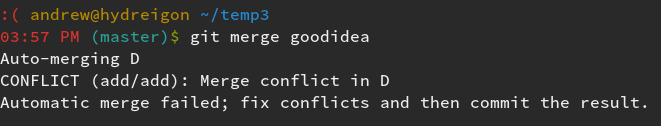 master, HEAD
G
master, HEAD
goodidea
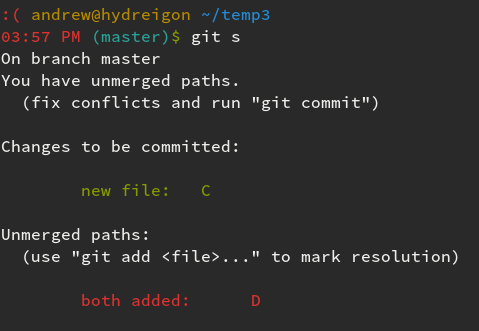 B
C
D
E
F
A
MERGE CONFLICT
This file is demo.txt

<<<<<<< HEAD
Here is another line. modified in master
=======
Here is another line. modified in goodidea
>>>>>>> goodidea
“How to fix a merge conflict”
Run `git status` to find the files that are in conflict.
For each of these files, look for lines like “<<<<<< HEAD” or “>>>>>> 3de67ca” that indicate a conflict.
Edit the lines to match what you want them to be.
After you finish doing this for each conflict in each file, `git add` these conflicted files and run `git commit` to complete the merge.
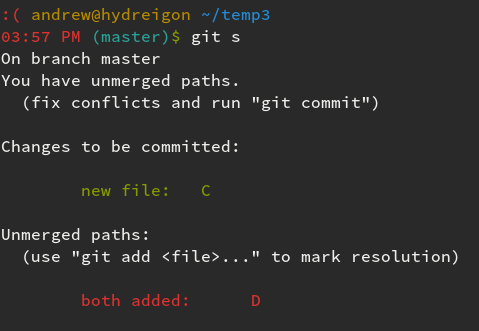 Special Case: Fast-forward merges
badidea
git merge experiment
wildidea
experiment
B
C
D
E
F
master, HEAD
A
Special Case: Fast-forward merges
badidea
git merge experiment
wildidea
HEAD, master, experiment
Git doesn’t bother creating another commit to combine the changes because this kind of merge is guaranteed to not have conflicts.
B
C
D
E
F
master, HEAD
A
Special Case: Fast-forward merges
badidea
master, HEAD
wildidea
experiment
Some people like creating a new commit anyway to document the fact that the merge occurred. To do so, do

git merge --no-ff
G
B
C
D
E
F
A
Summary
git branch – list all branches
git branch <branchname> - make a new branch
git checkout <branchname> - switch to another branch or commit
git merge <branchname> - make a commit merging in a branch
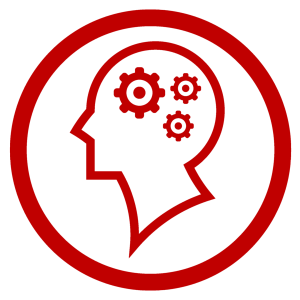 Activity!
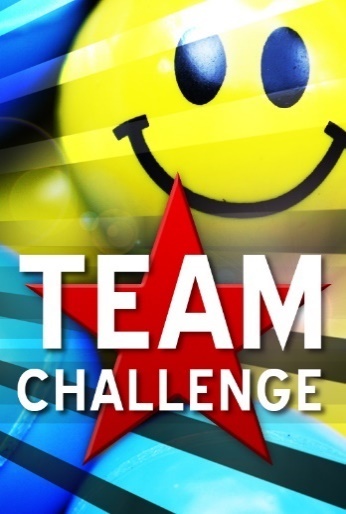 In pairs:
Create a git repository
Make a new file called file1.txt, add some lines to it, and commit it
Create two branches called branch1 and branch2
Edit the same line in the text file and make a commit in each branch
Merge both branches back to master (merging the second branch back will require resolving the conflicts).
What do we call the merge that occurred when merging the first branch back to master?
Backups
Exercise: What [directed, acyclic] graph do the following git commands produce?
master, HEAD
git commit –m “A”
git commit –m “B”
git branch stable
git branch experiment
git checkout experiment
git commit –m “C”
git checkout master
git commit –m “D”
git branch goodidea
git checkout experiment
git branch whereami
git commit –m “E”
git checkout goodidea
git checkout master
git commit –m “F”
git checkout whereami
git commit –m “G”
git checkout master
experiment
whereami
goodidea
stable
B
C
D
E
F
G
A
What branch am I on if I checkout some commit’s hash?
HEAD
master
experiment
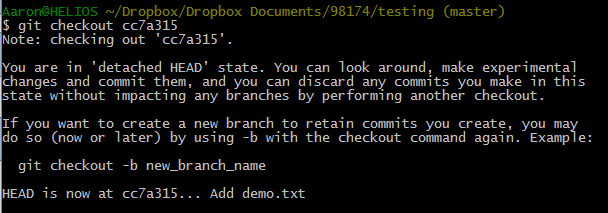 D
stable
B
C
F
E
A
How to start a new branch from this commit?
git branch new-feature
git checkout new-feature

How to get back to experiment?
git checkout experiment